UNIT-6STATE SPACE ANALYSIS OF CONTROL SYSTEMS
Basic Concepts of State Space Model
State
It is a group of variables, which summarizes the history of the system in order to predict the future values (outputs).

State Variable
The number of the state variables required is equal to the number of the storage elements present in the system.
Examples − current flowing through inductor, voltage across capacitor

State Vector
It is a vector, which contains the state variables as elements.
State Space Model 
It is a mathematical model in control engineering. It is a state-space representation of a physical system of a set of inputs and outputs along with some set of state variables related by first-order differential equations.
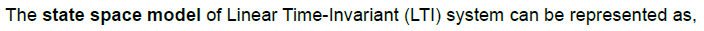 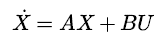 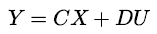 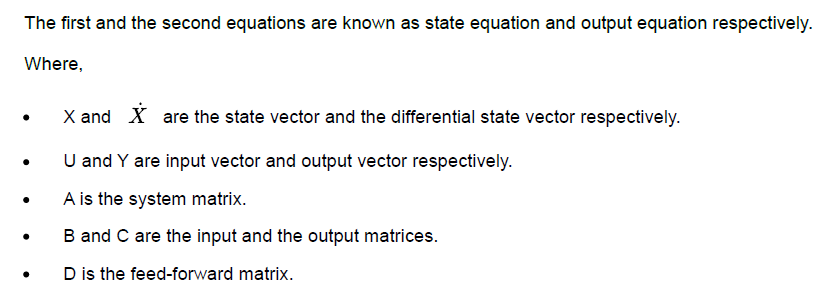 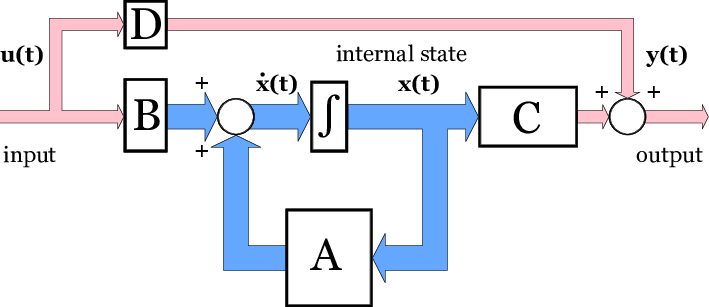 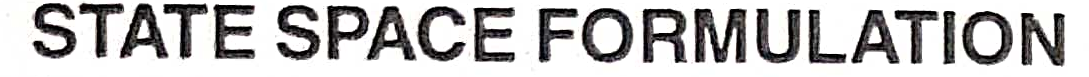 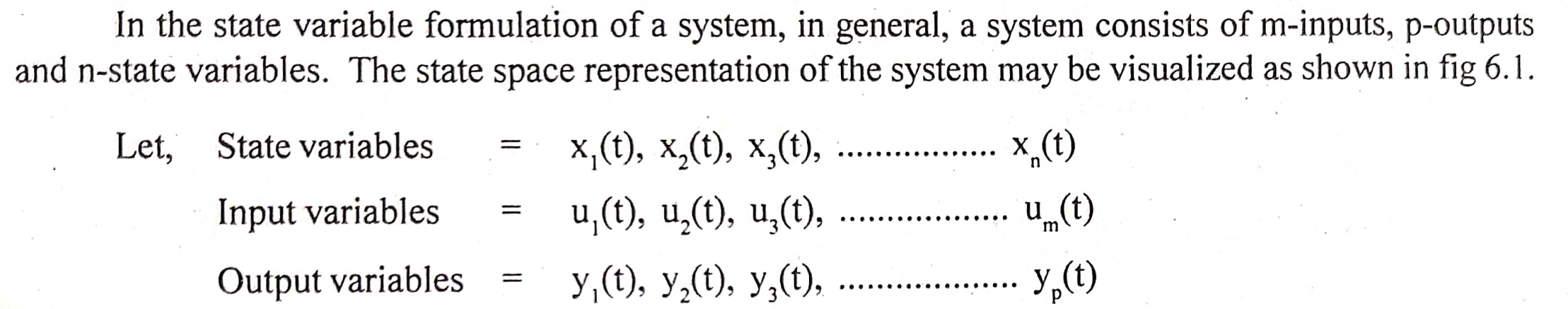 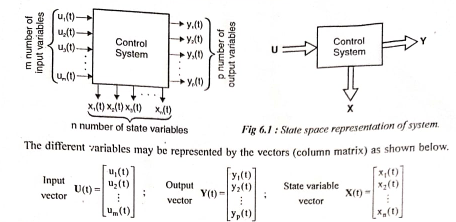 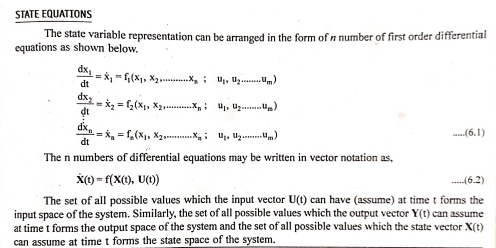 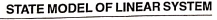 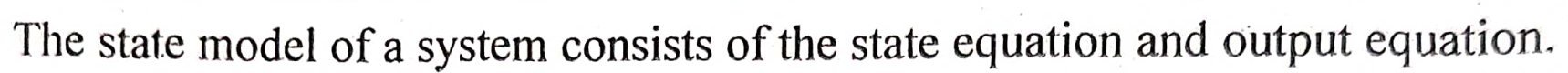 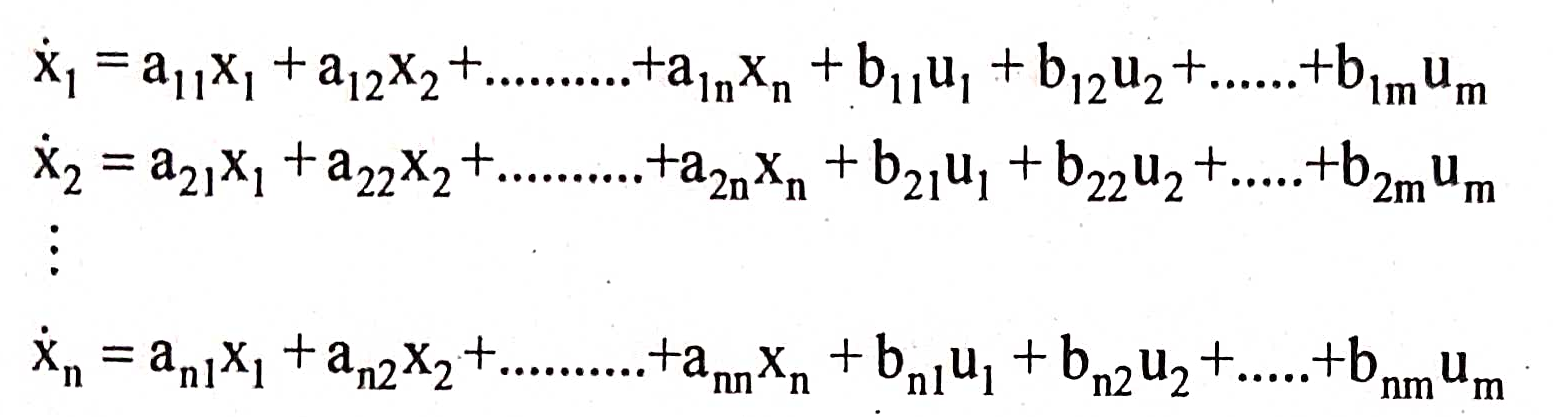 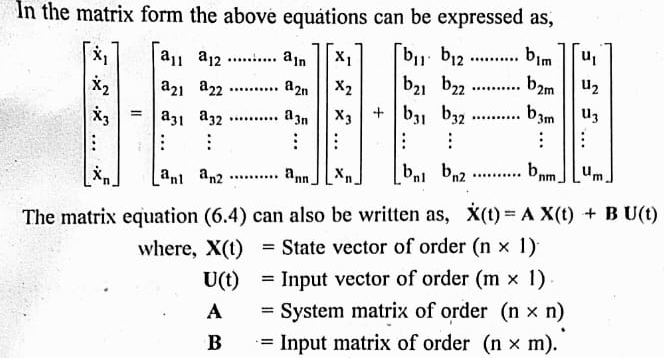 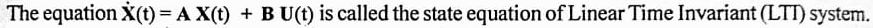 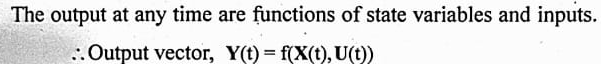 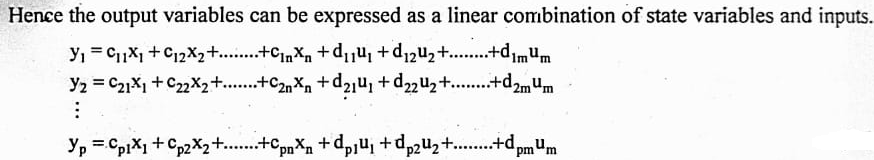 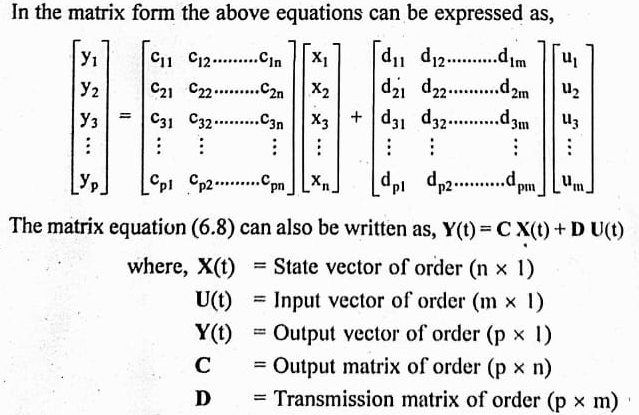 system
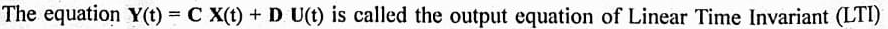 STATE MODEL FROM BLOCK DIAGRAMS
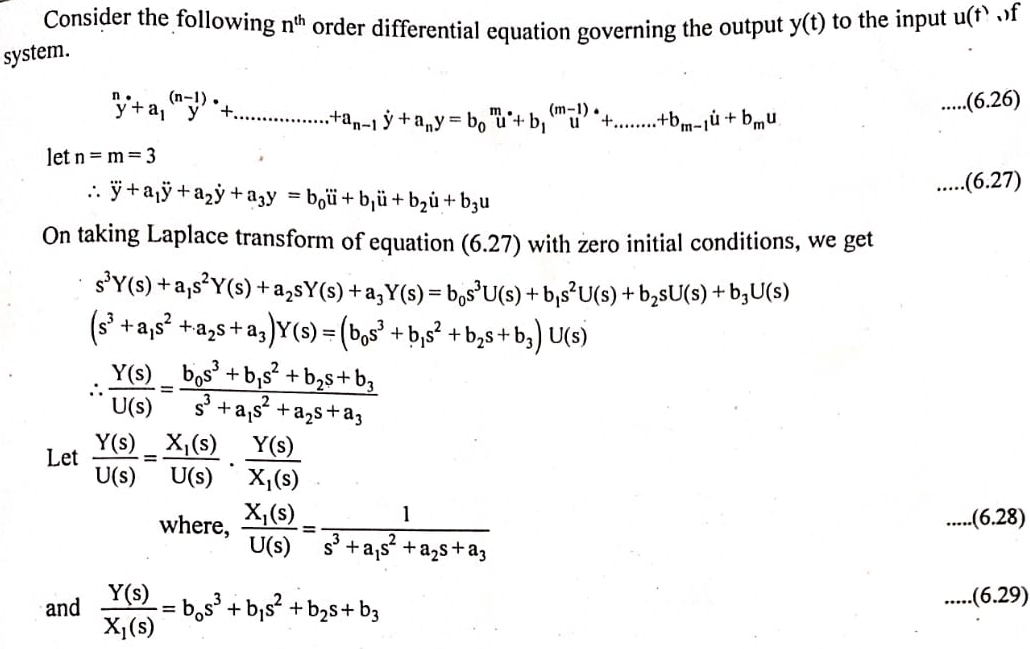 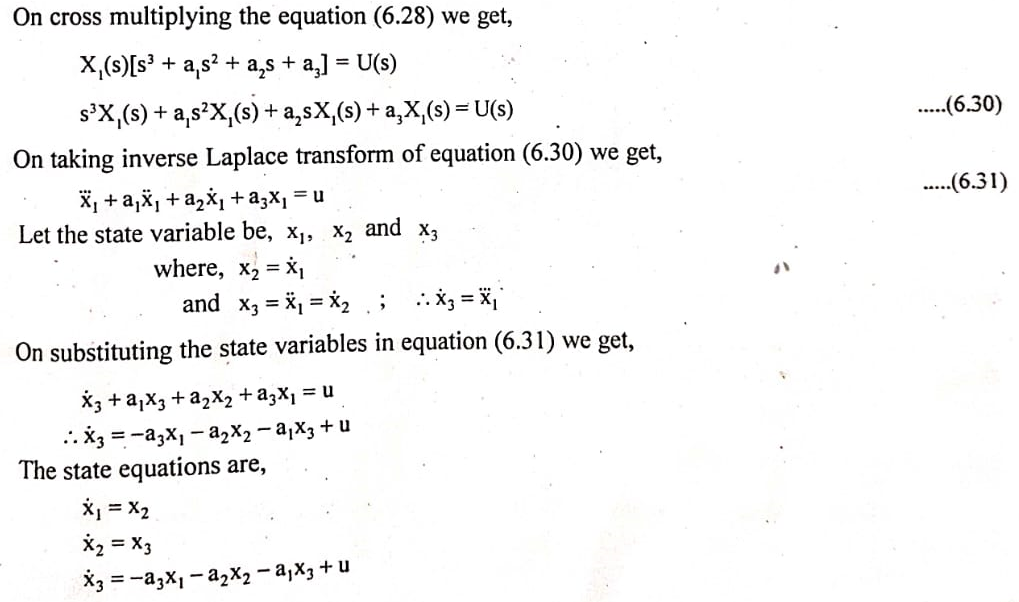 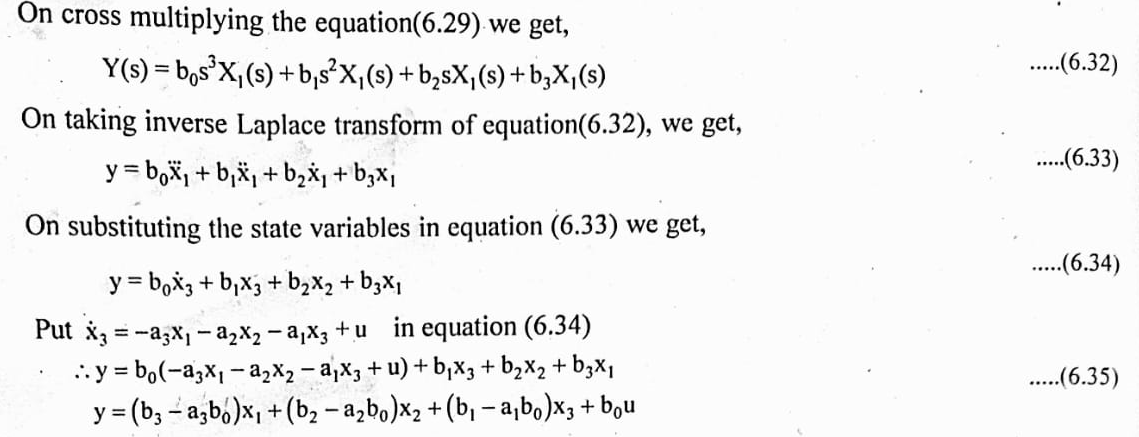 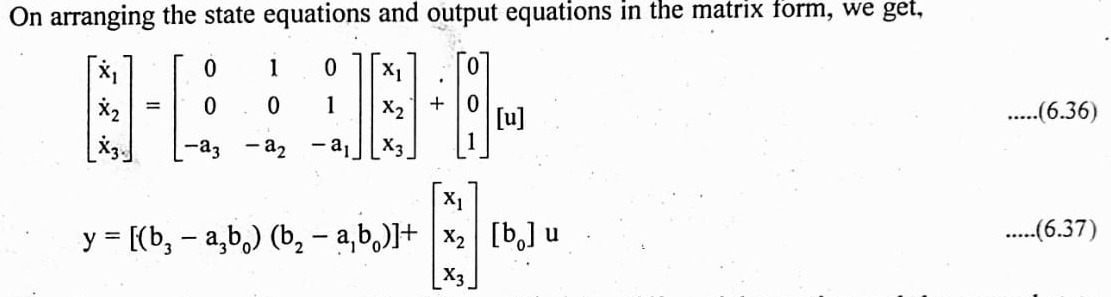 EXAMPLE
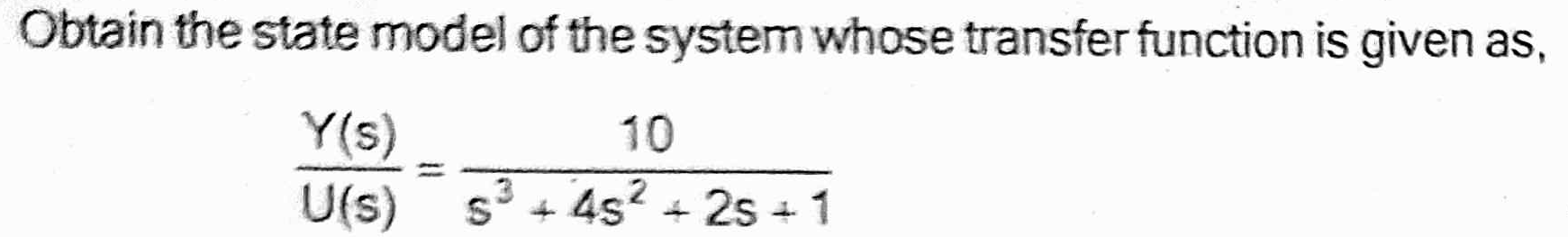 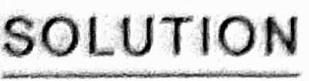 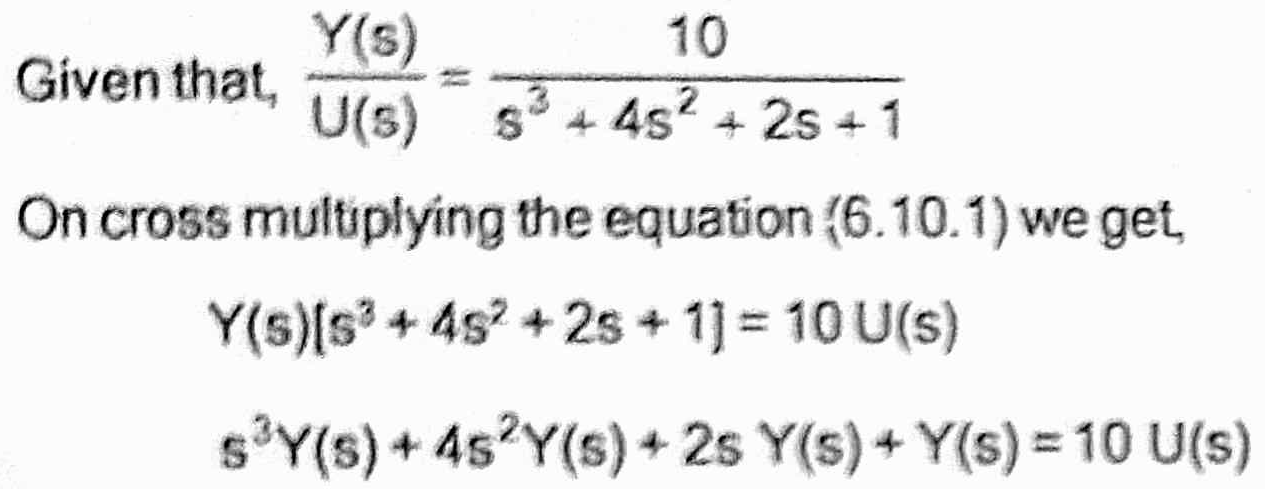 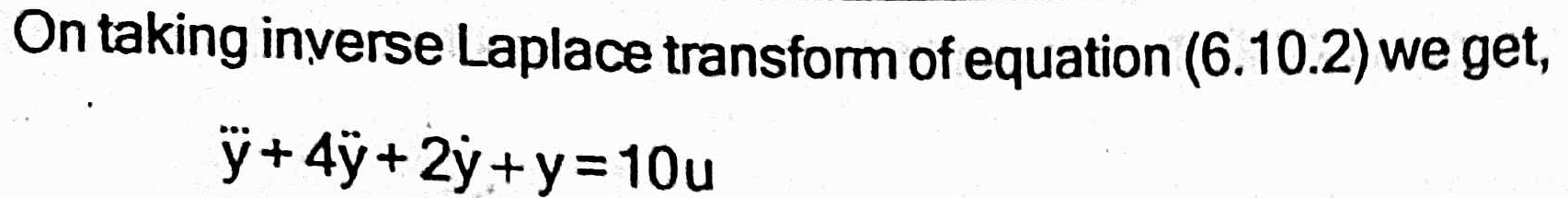 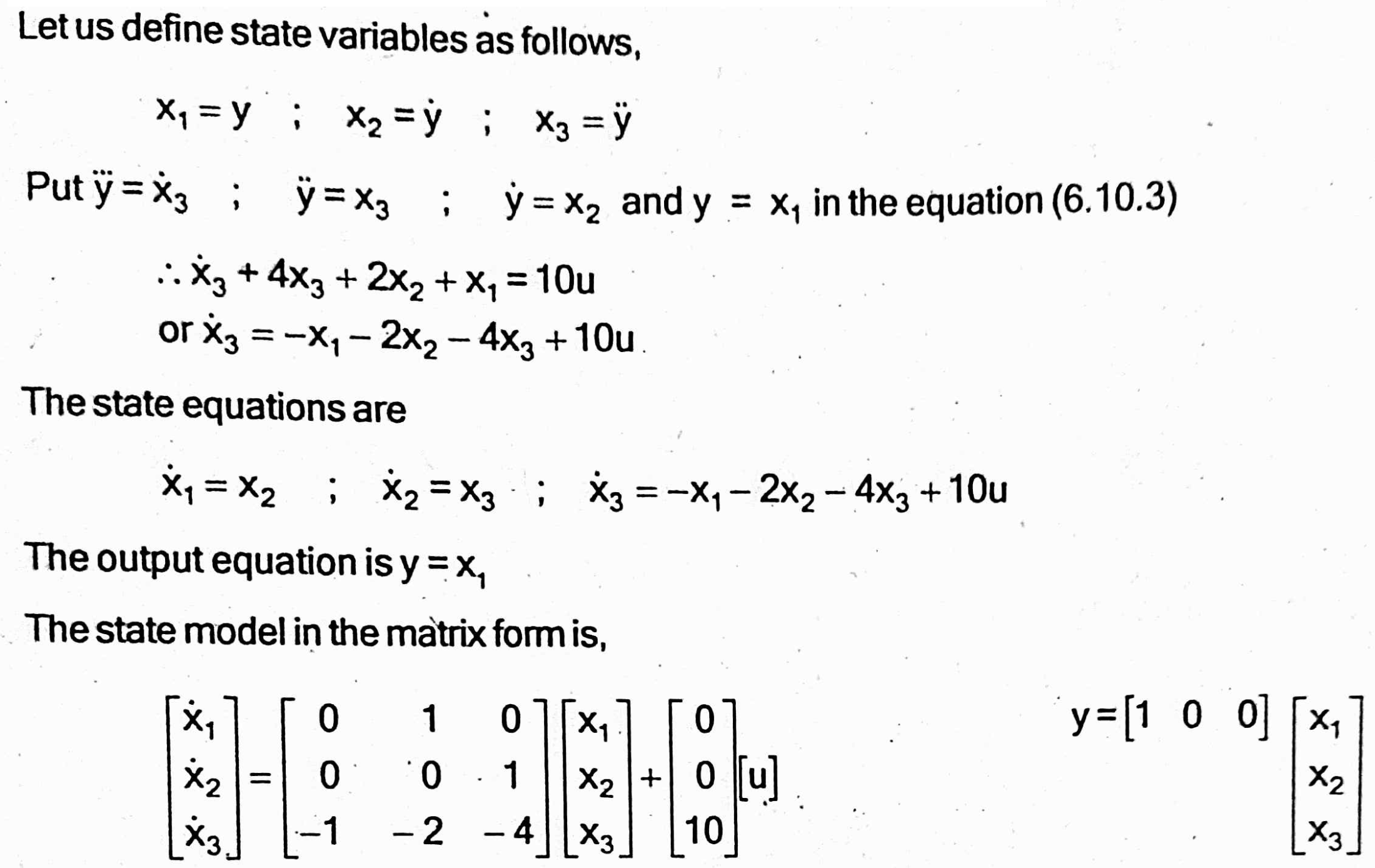 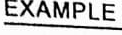 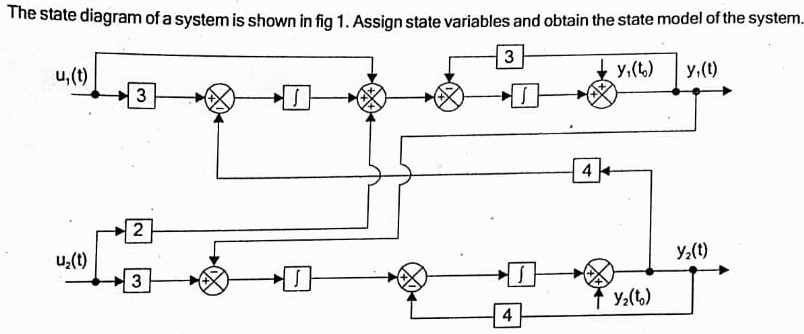 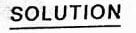 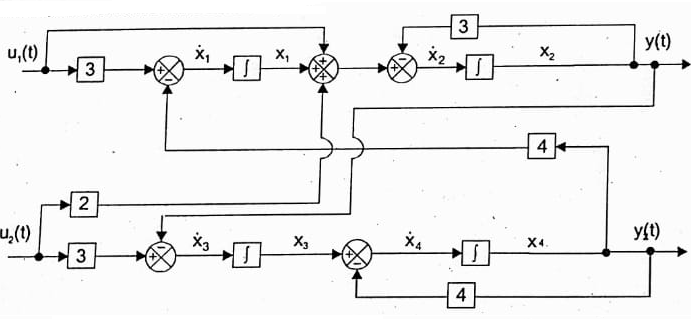 IIIIIIIIIIII
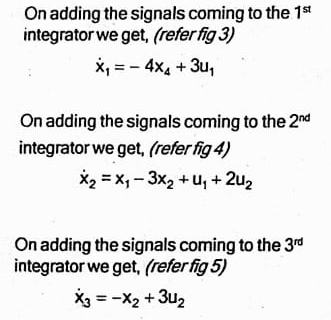 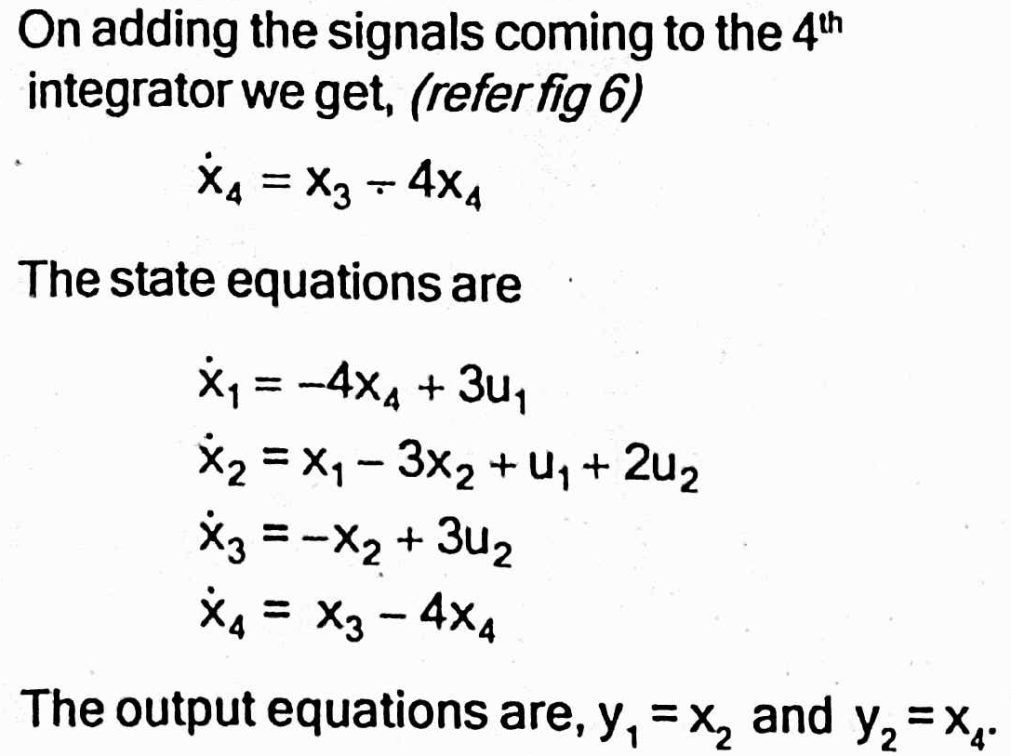 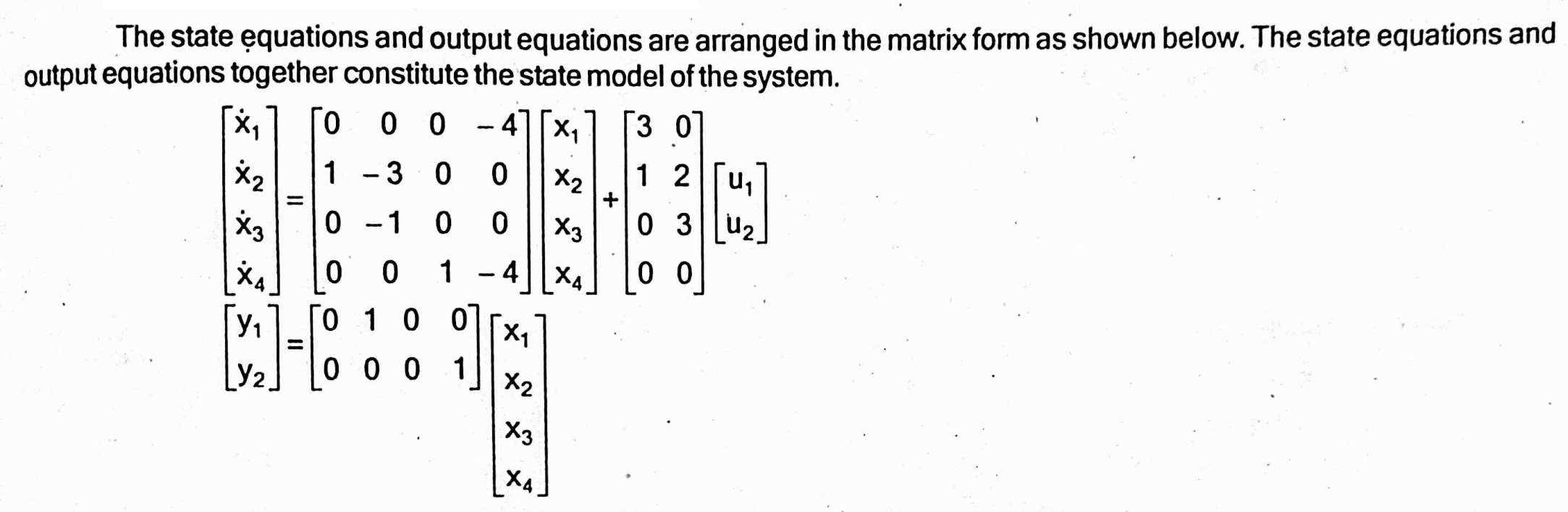 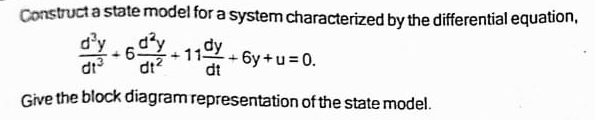 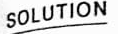 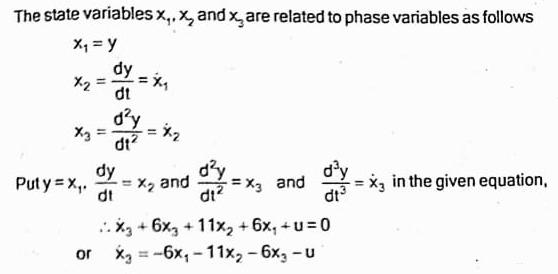 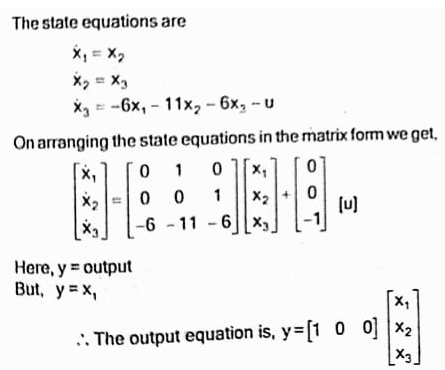 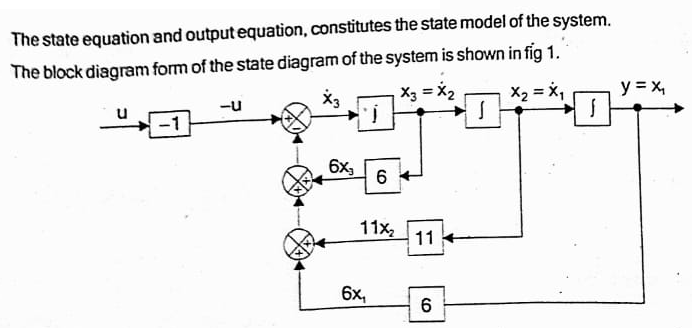 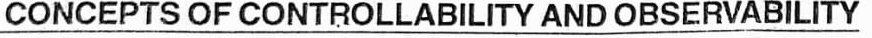 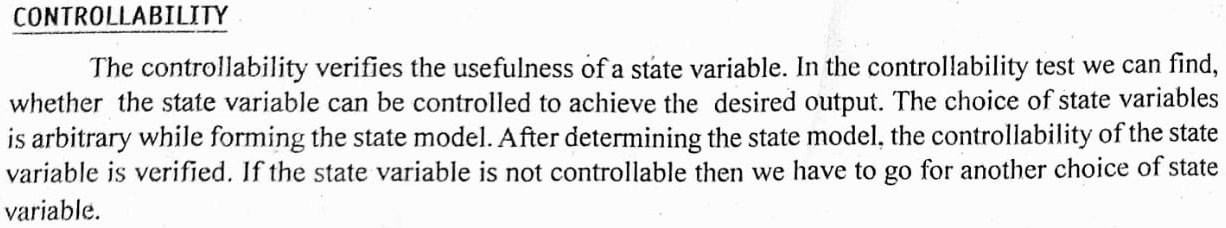 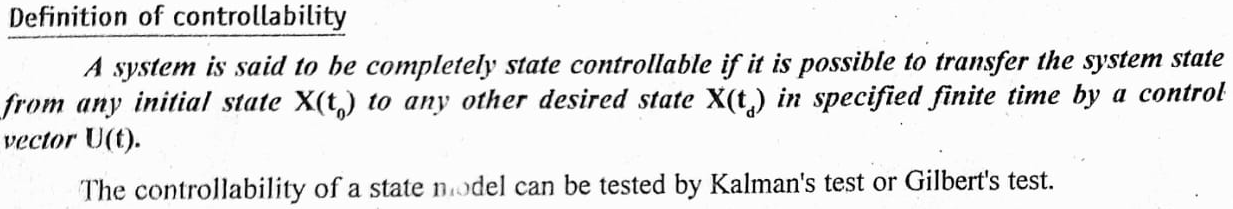 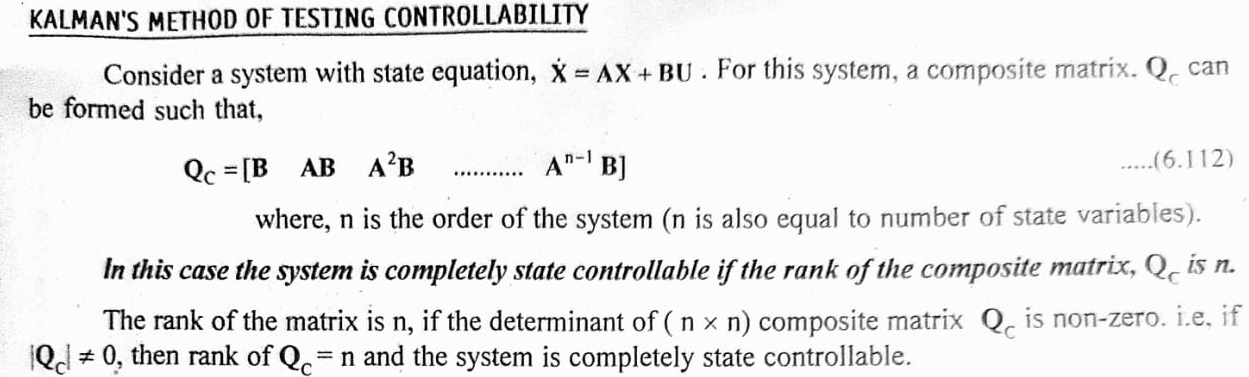 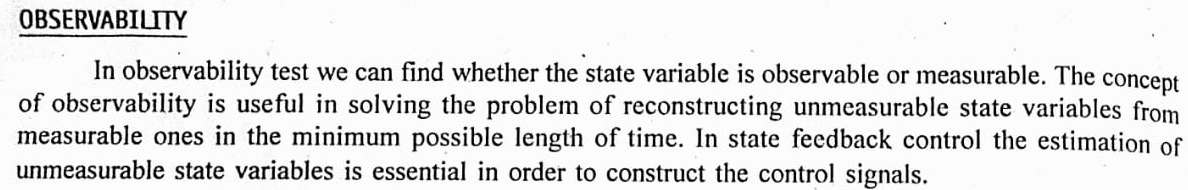 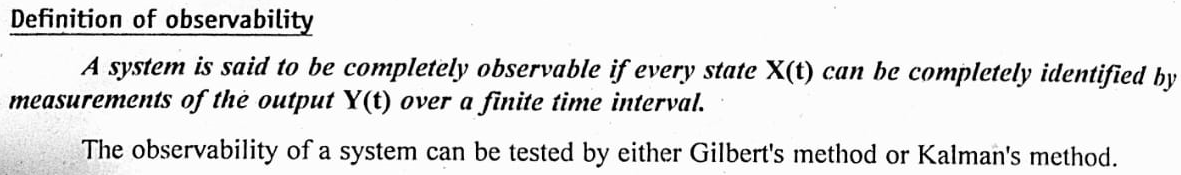 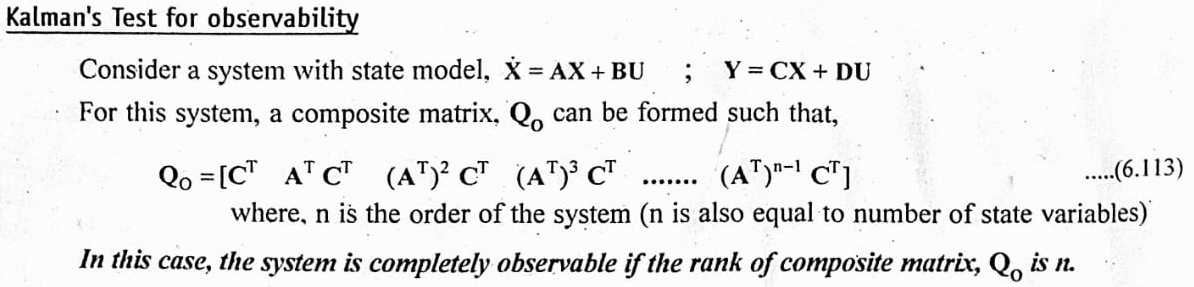 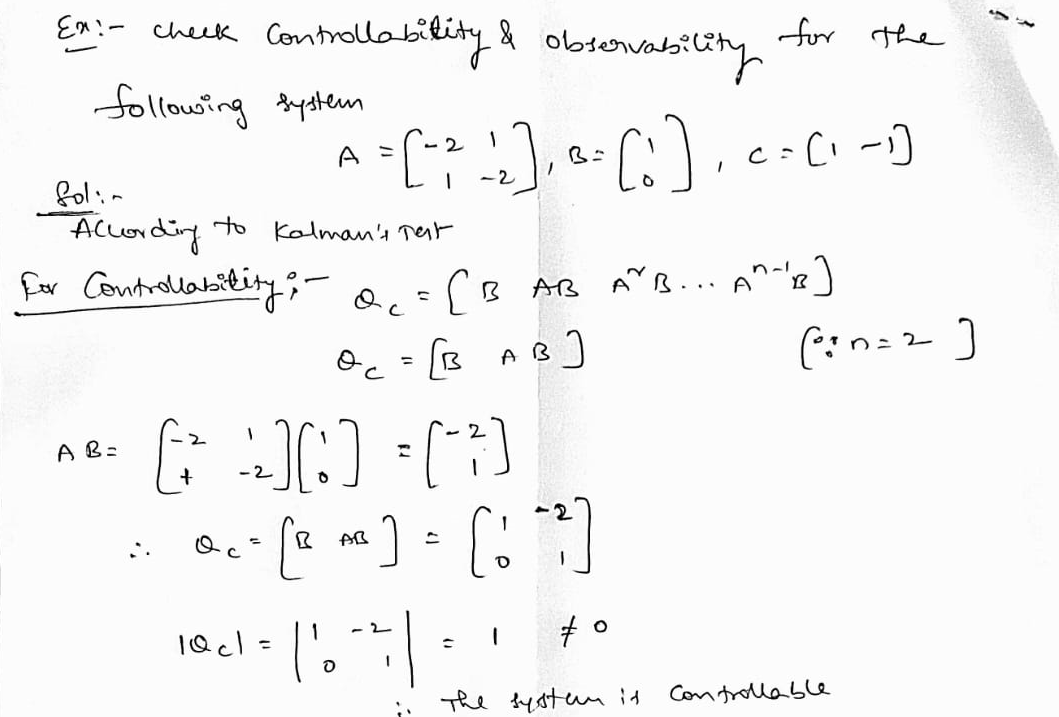 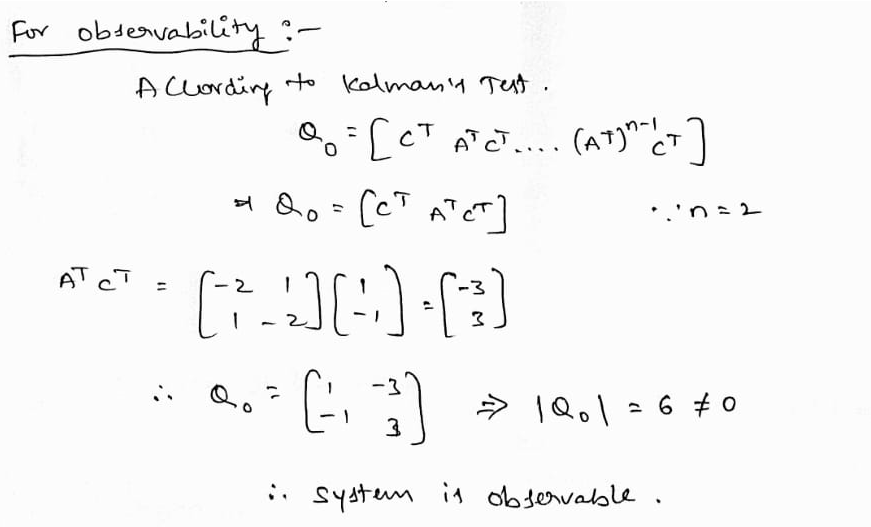 Check controllability and observability for the system described by :
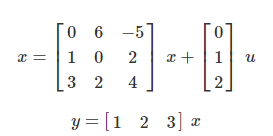 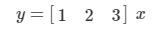 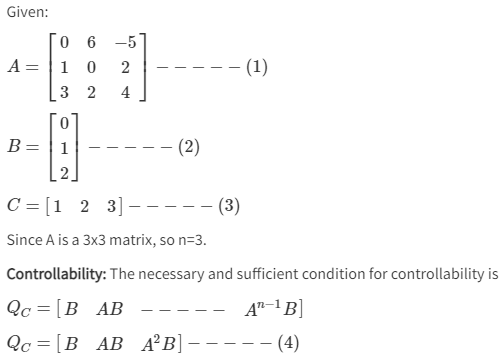 IIIIIIIIIIIIIIII
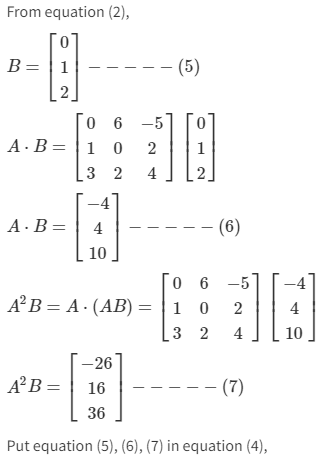 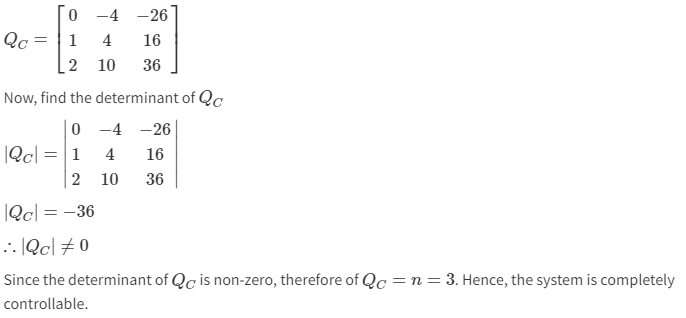 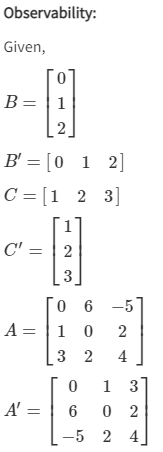 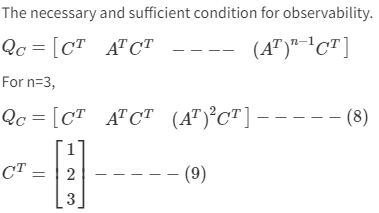 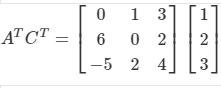 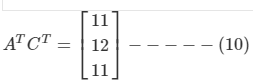 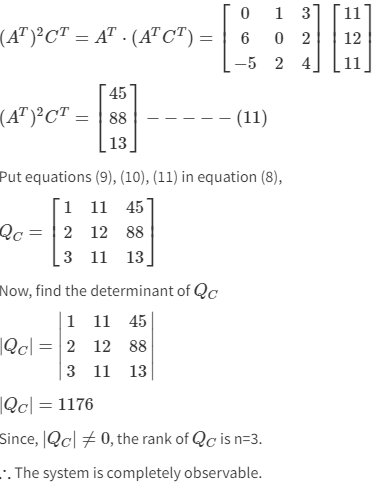 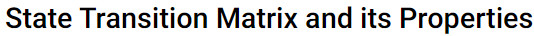 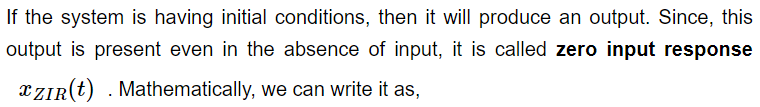 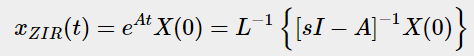 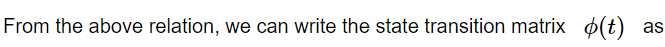 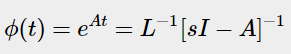 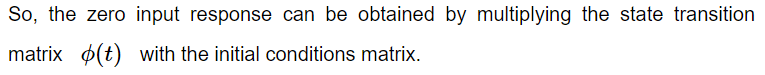 properties of the state transition matrix.
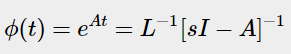 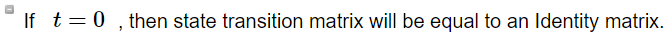 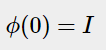 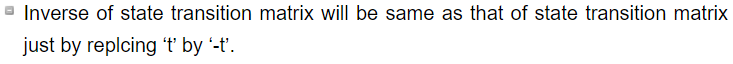 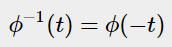 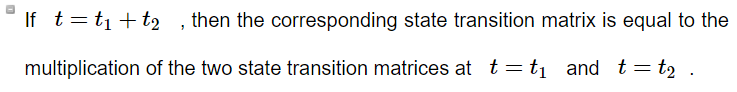 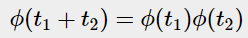 SOLUTION OF STATE EQUATIONS
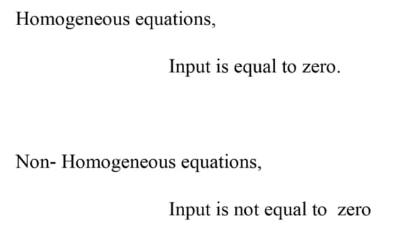 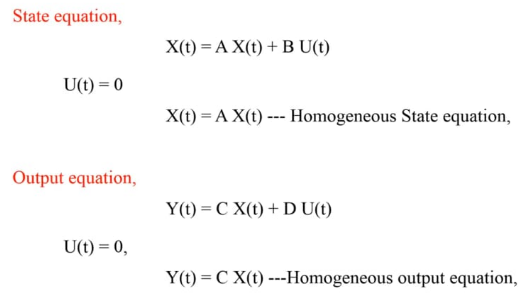 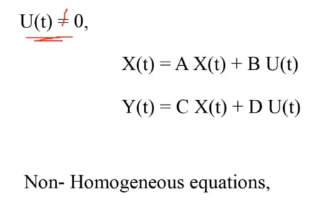 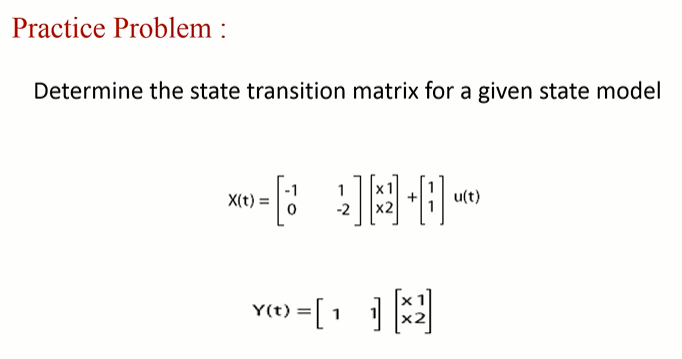 Solution:
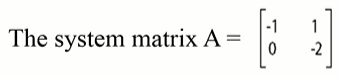 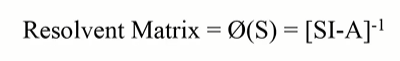 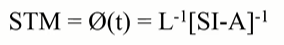 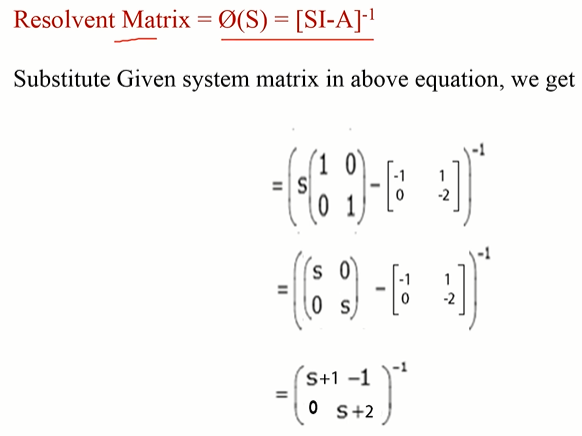 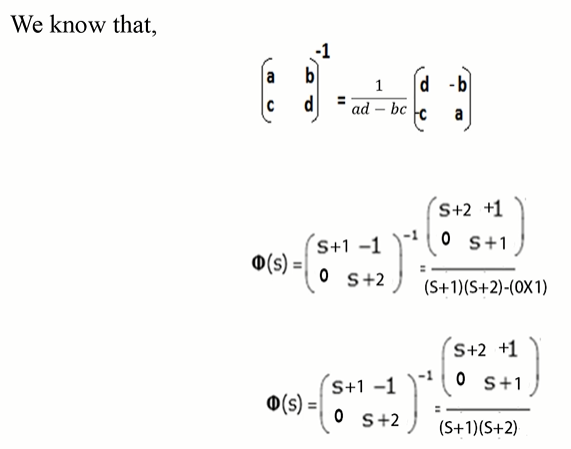 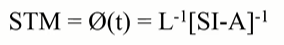 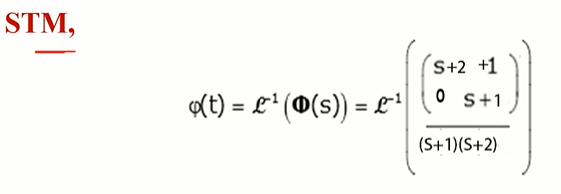 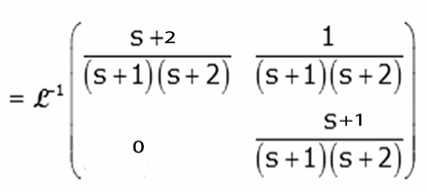 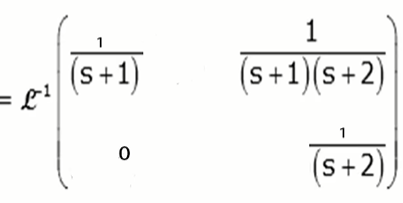 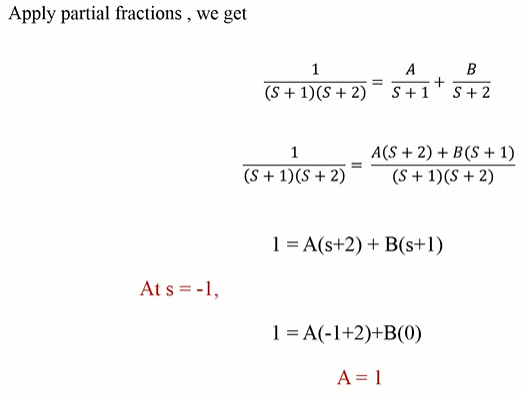 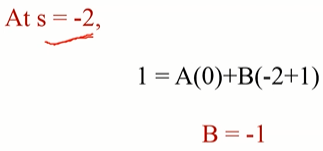 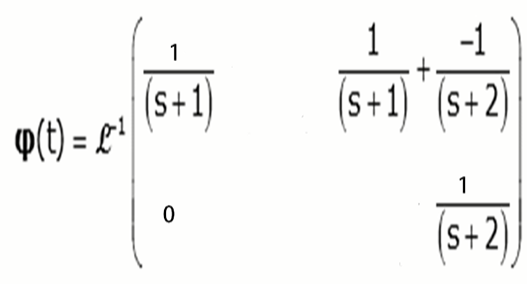 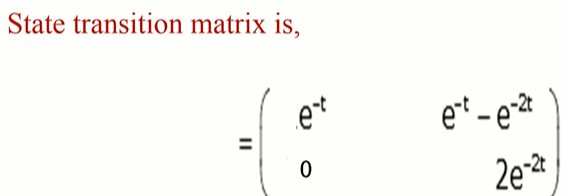